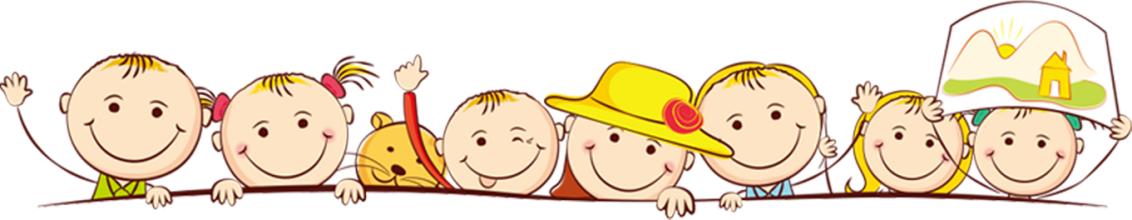 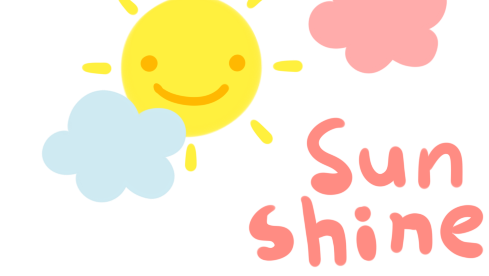 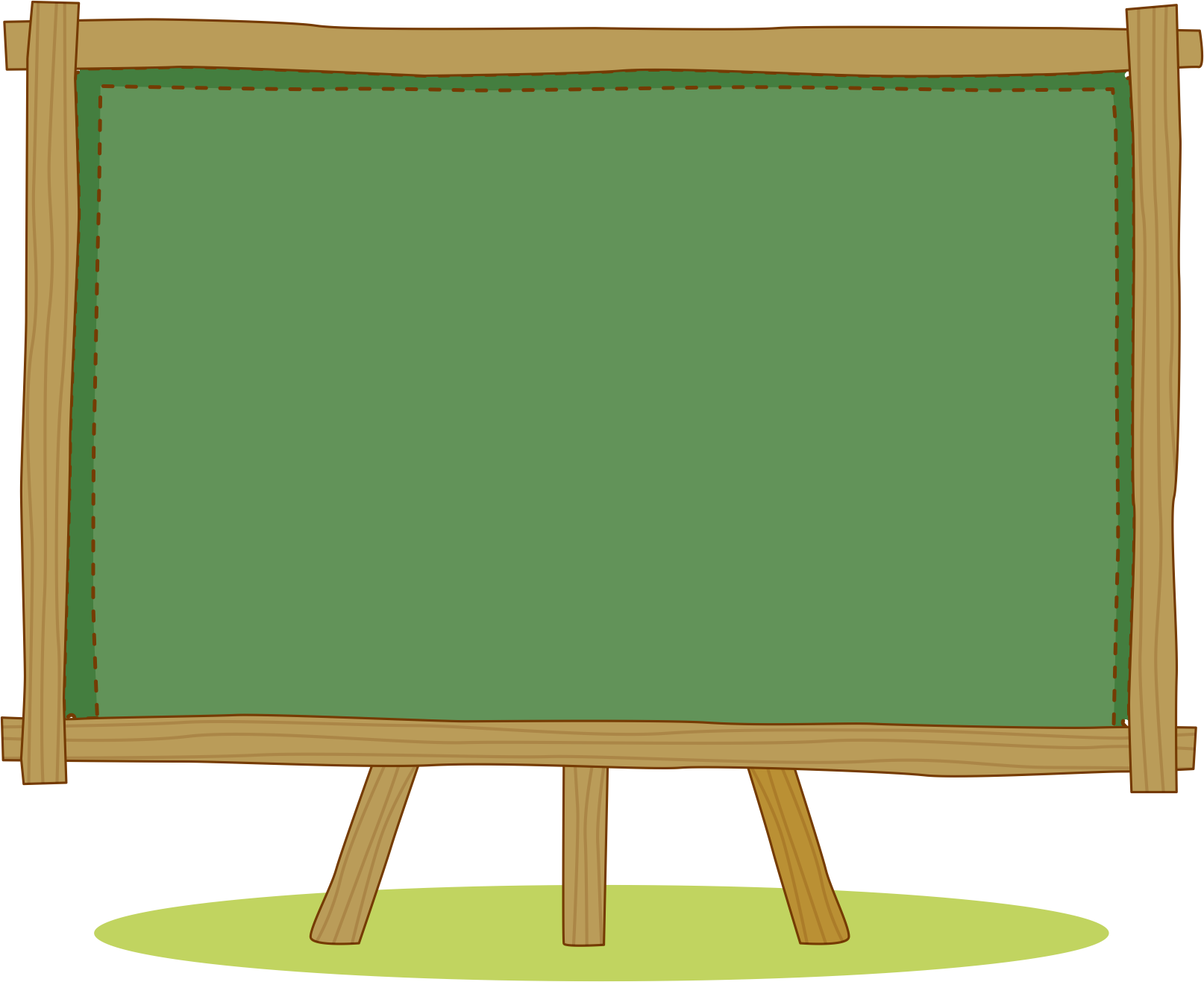 KHỞI ĐỘNG
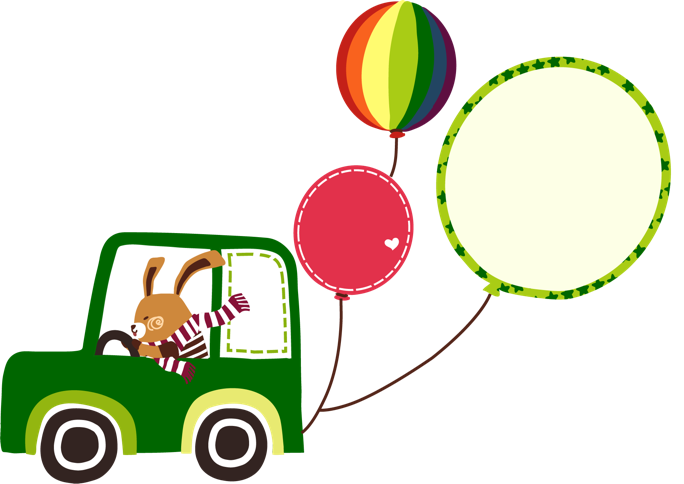 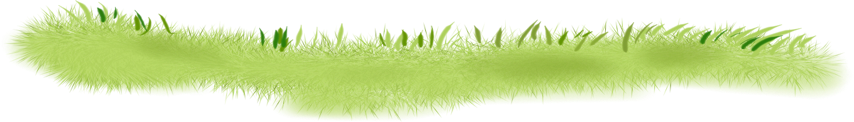 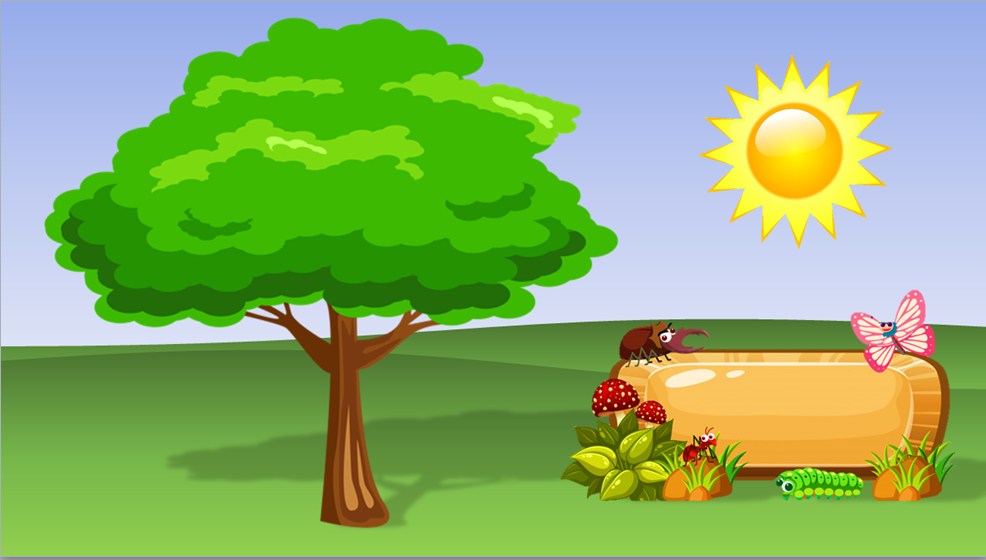 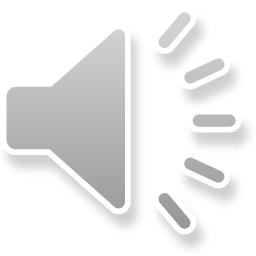 Trò chơi: Hái táo
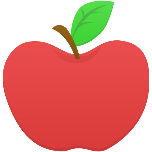 1
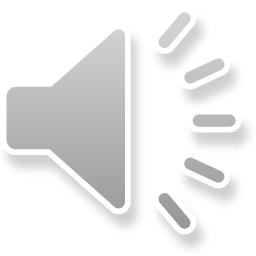 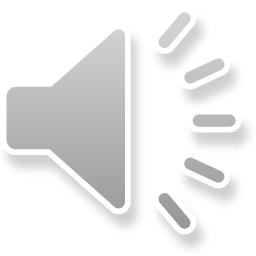 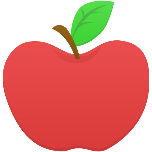 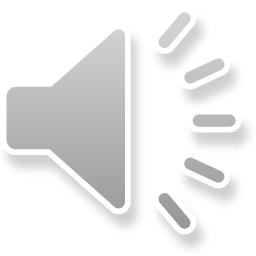 2
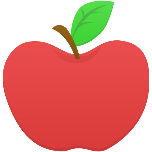 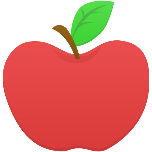 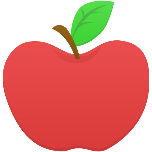 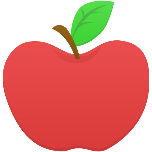 3
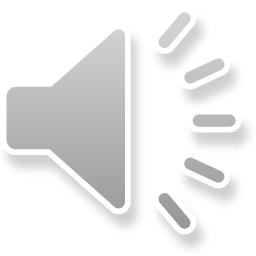 6
4
5
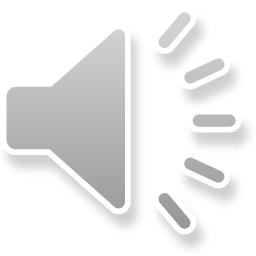 sớm khuya
bươu đầu
điều hòa
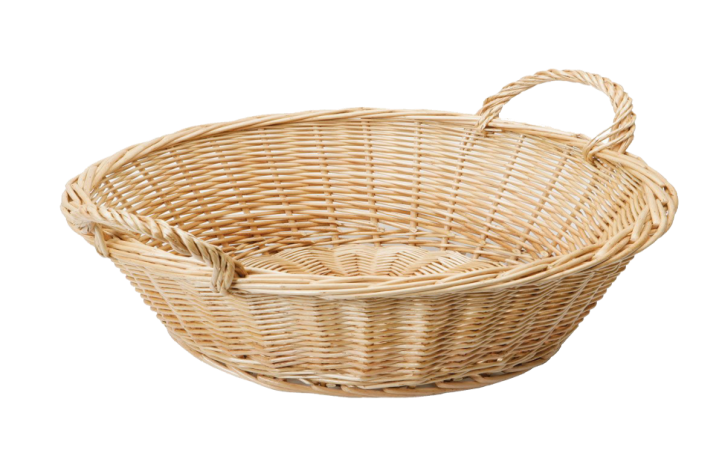 truy bài
mưu trí
sức khoẻ
[Speaker Notes: Sau khi chọn câu hỏi và trả lời, giáo viên nhấn them lần nữa vào quả táo đã chọn để quá táo vào giỏ.]
Bài 118: oam - oăm
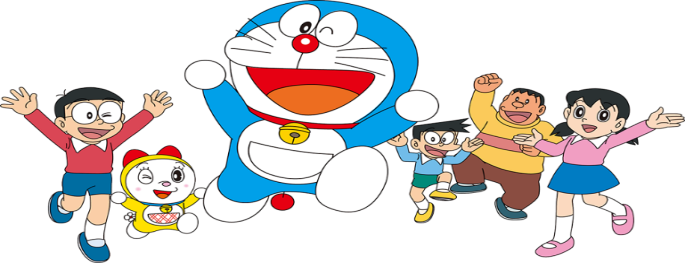 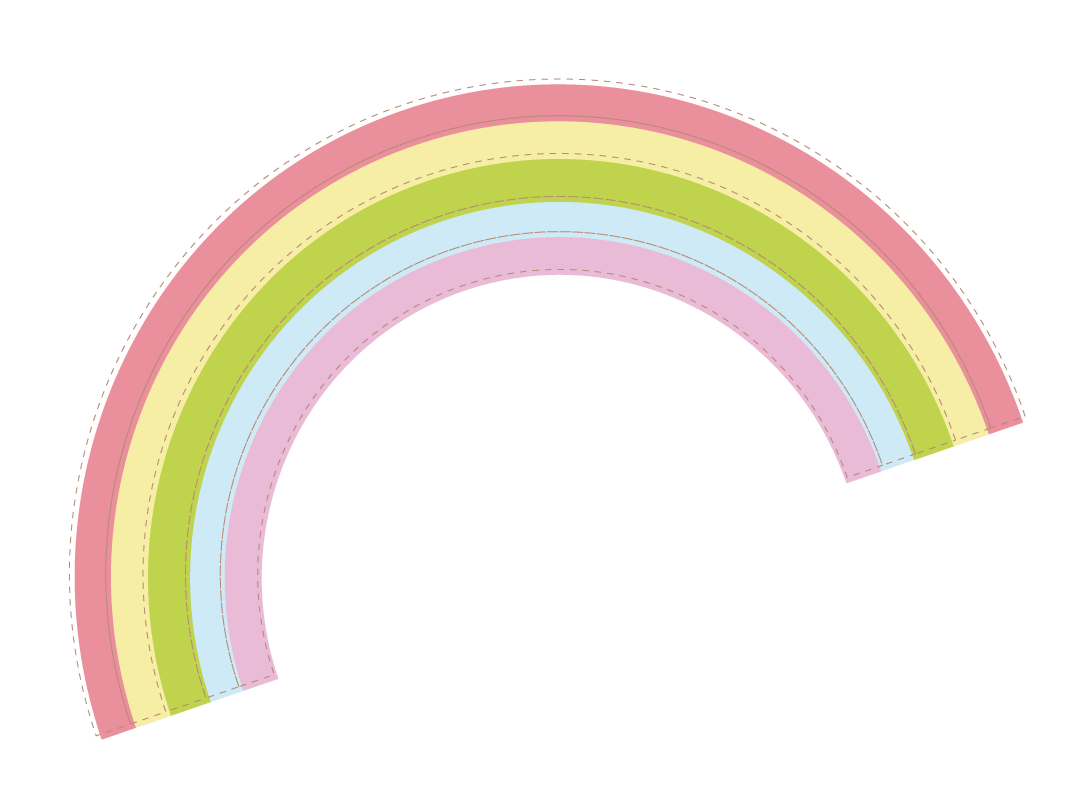 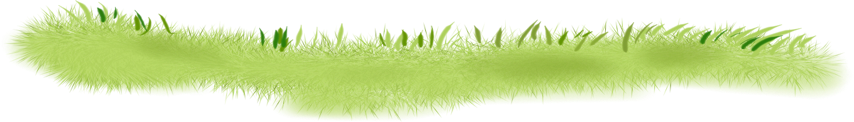 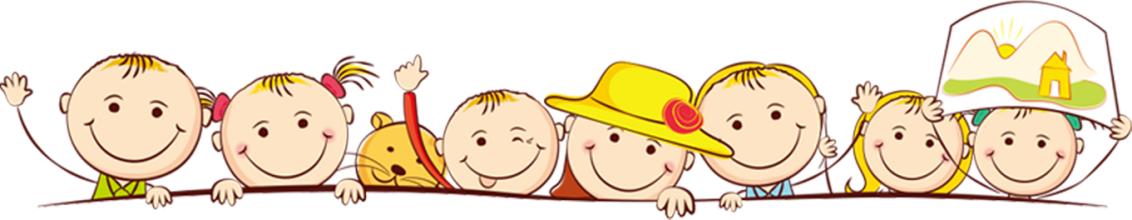 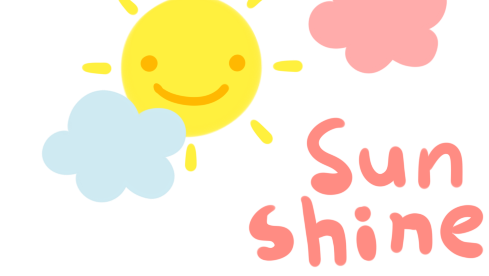 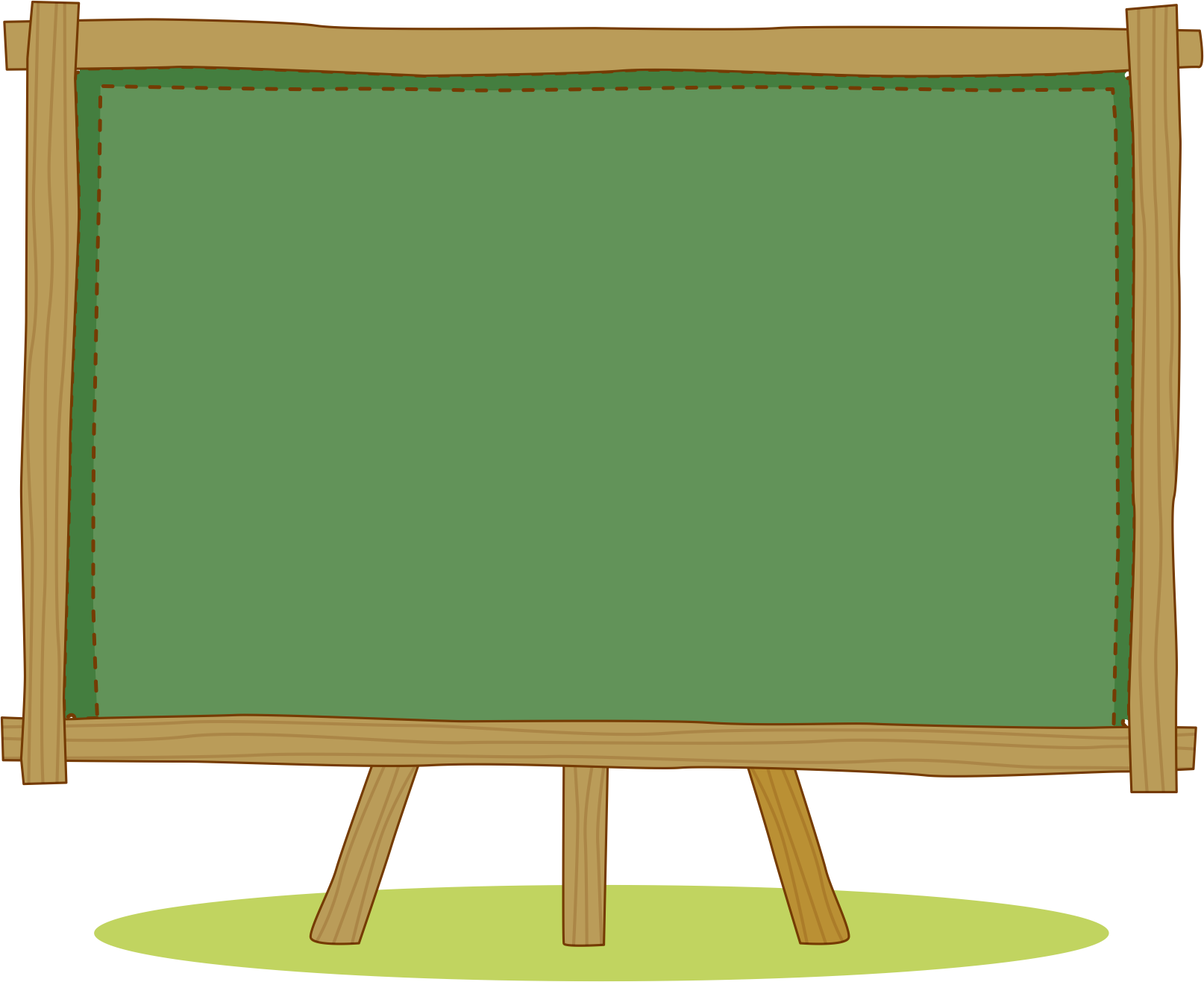 KHÁM PHÁ
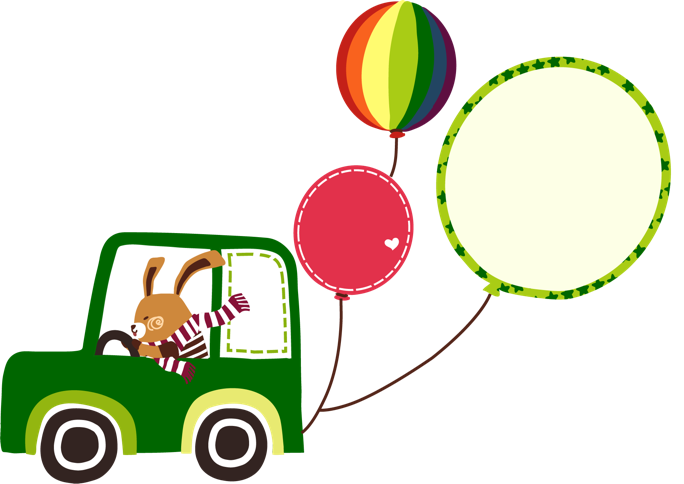 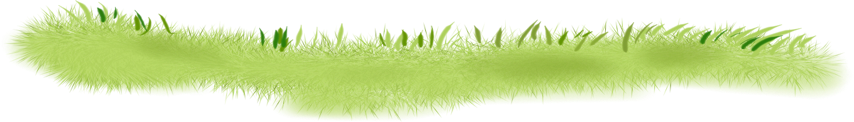 am
o
am
ăm
ăm
o
m
ă
a
o
o
m
m
m
o
ă
o
a
a
oam
m
o
ă
oăm
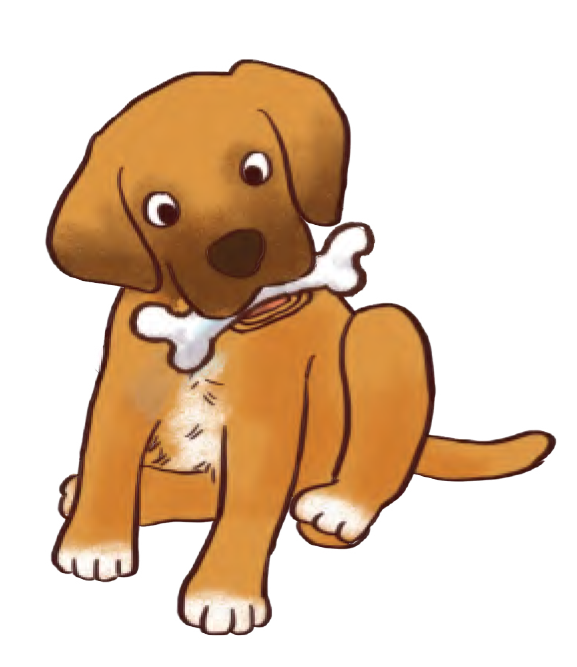 ngoạm
oạm
ng
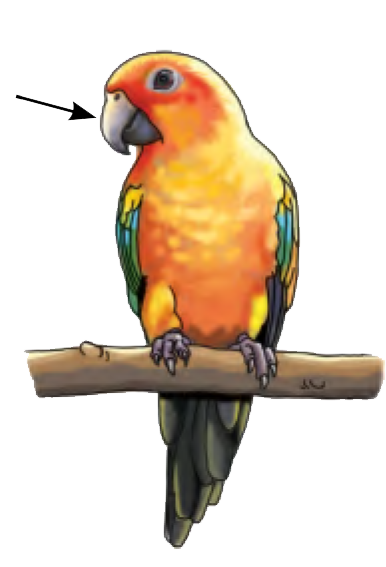 khoằm
oằm
kh
mỏ khoằm
oam
oăm
ngoạm
khoằm
mỏ khoằm
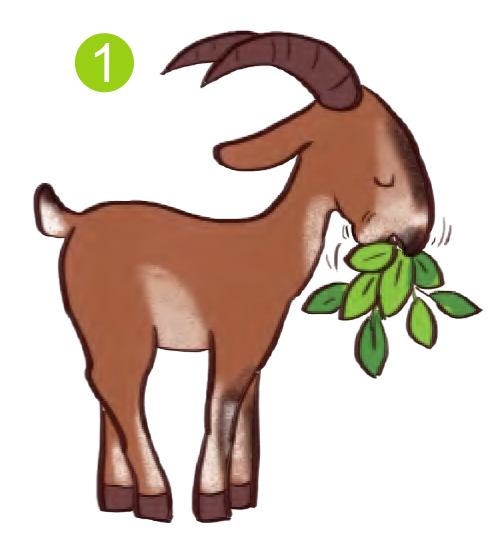 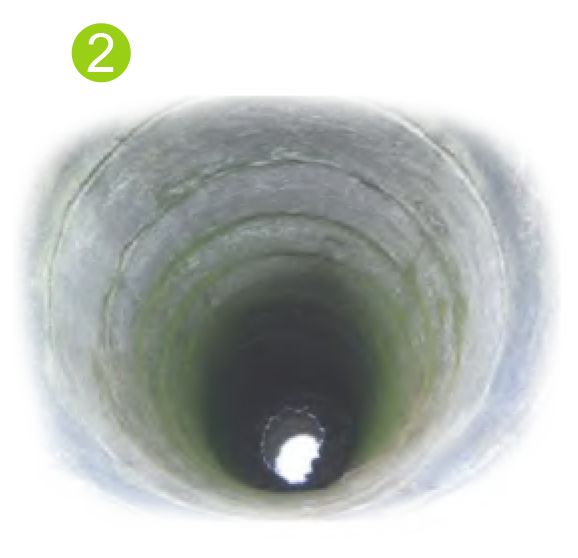 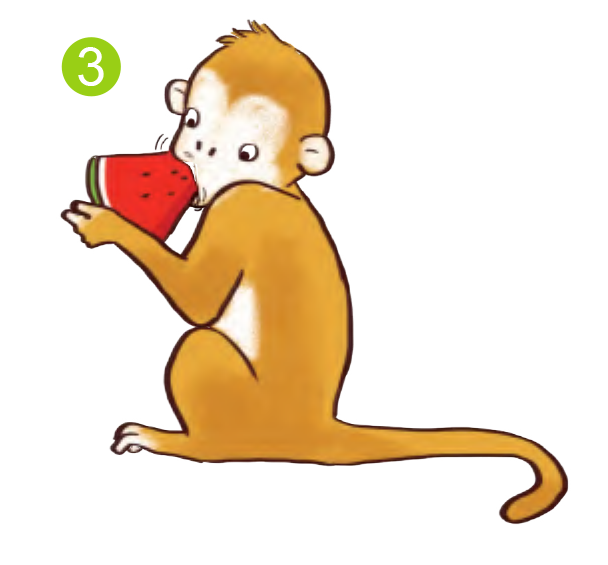 Dê nhai lá 
nhồm nhoàm.
Giếng nư­ớc sâu hoắm.
Khỉ ngoạm dưa hấu.
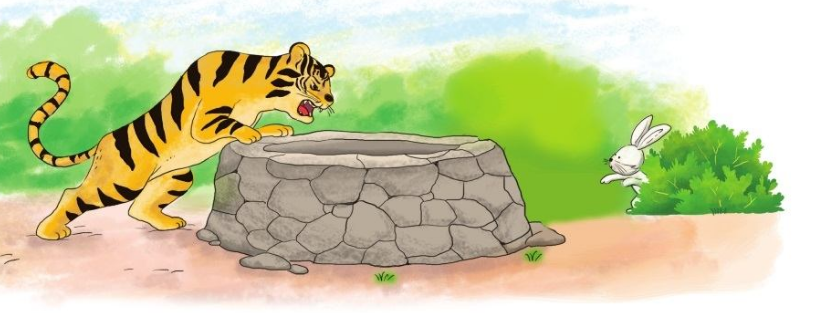 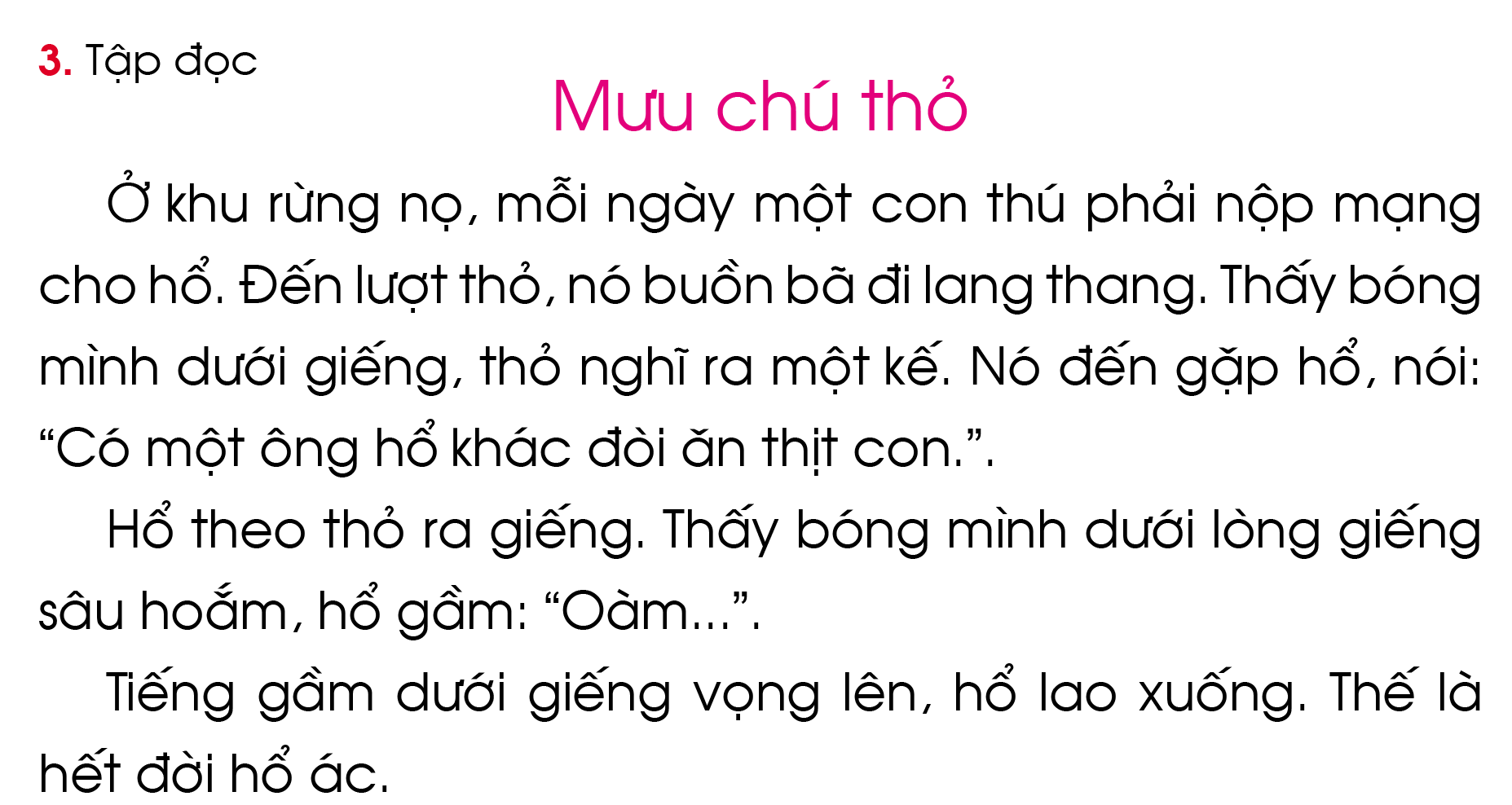 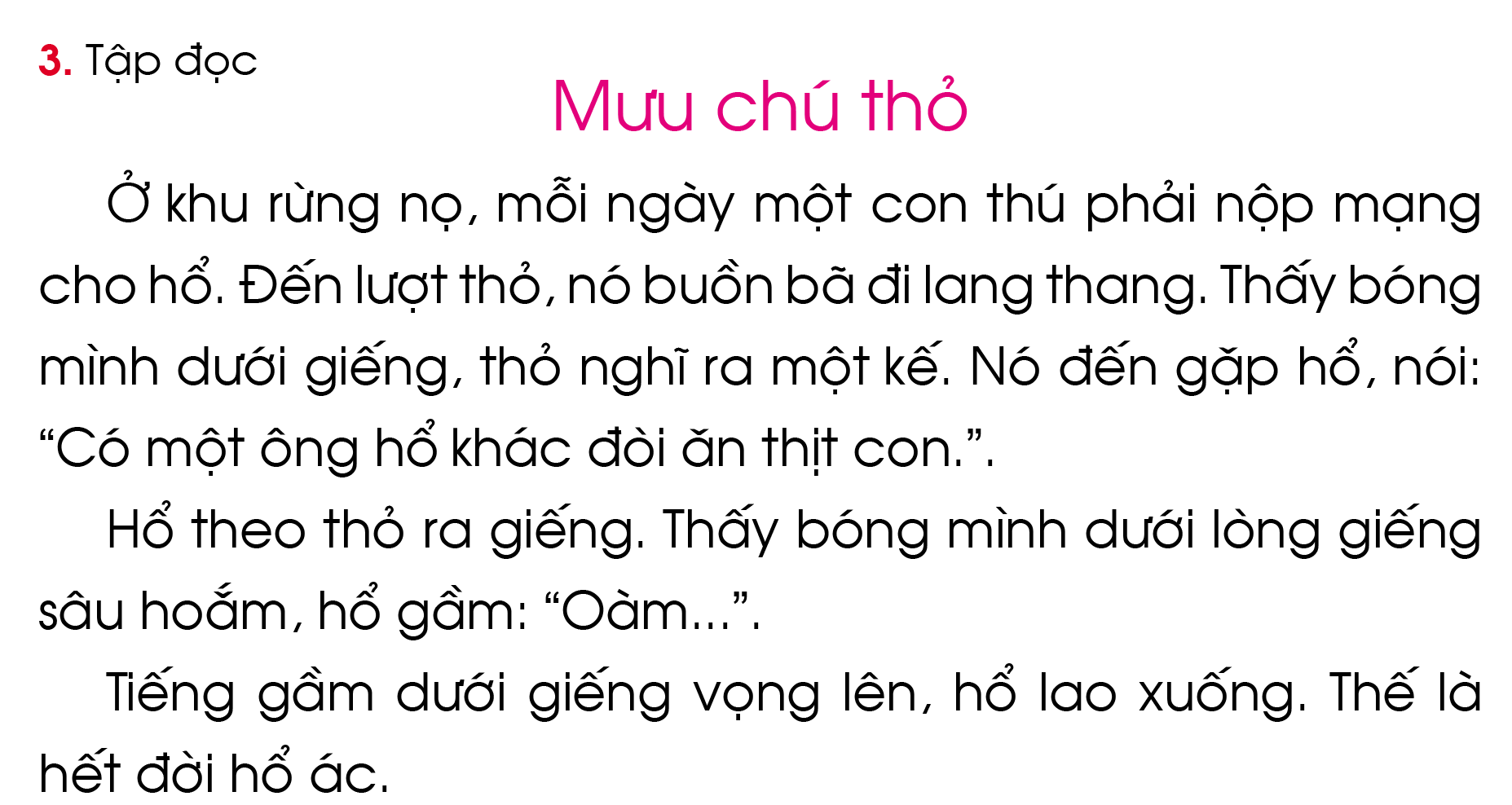 1
2
3
4
5
6
7
8
10
9
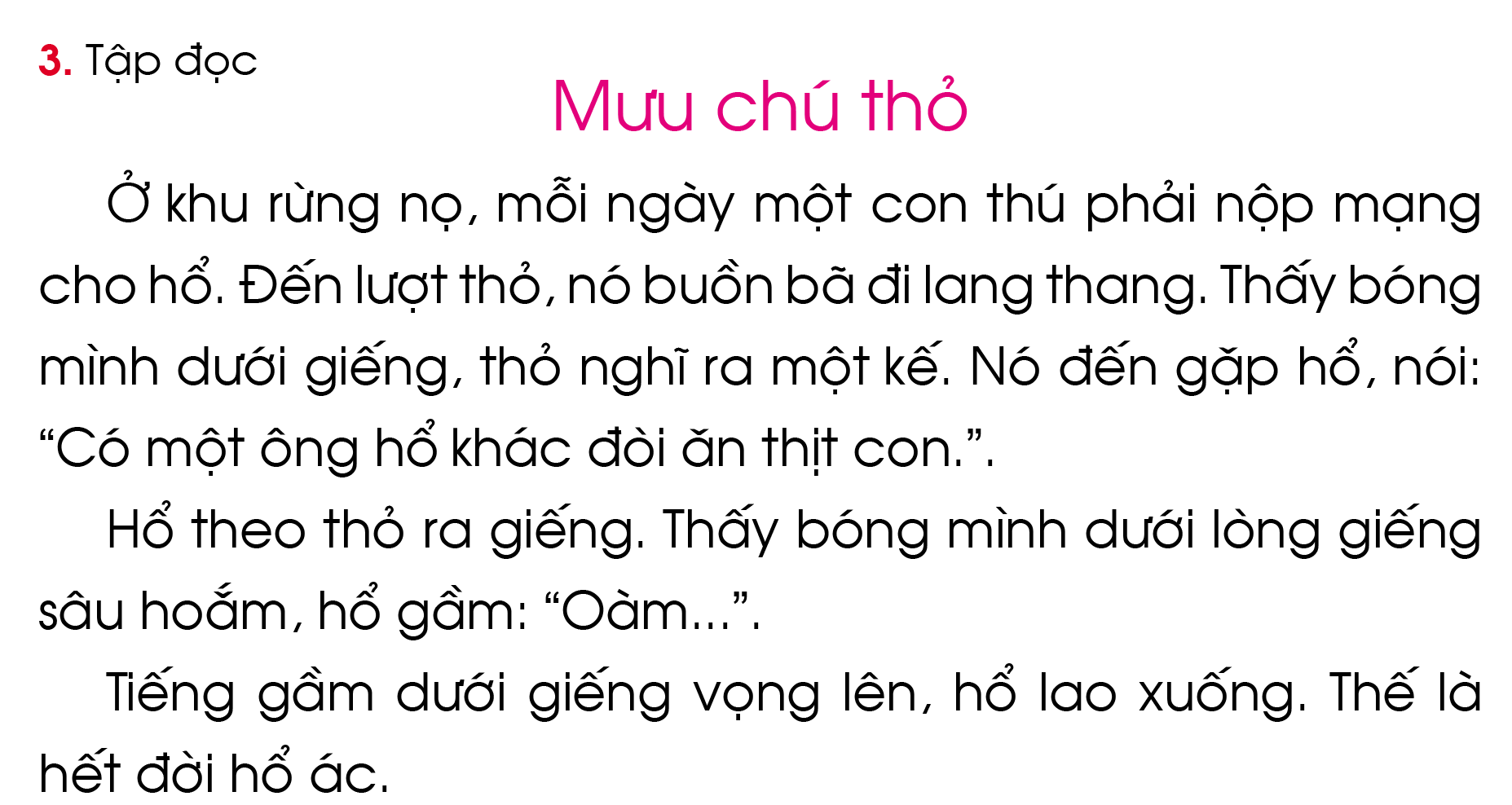 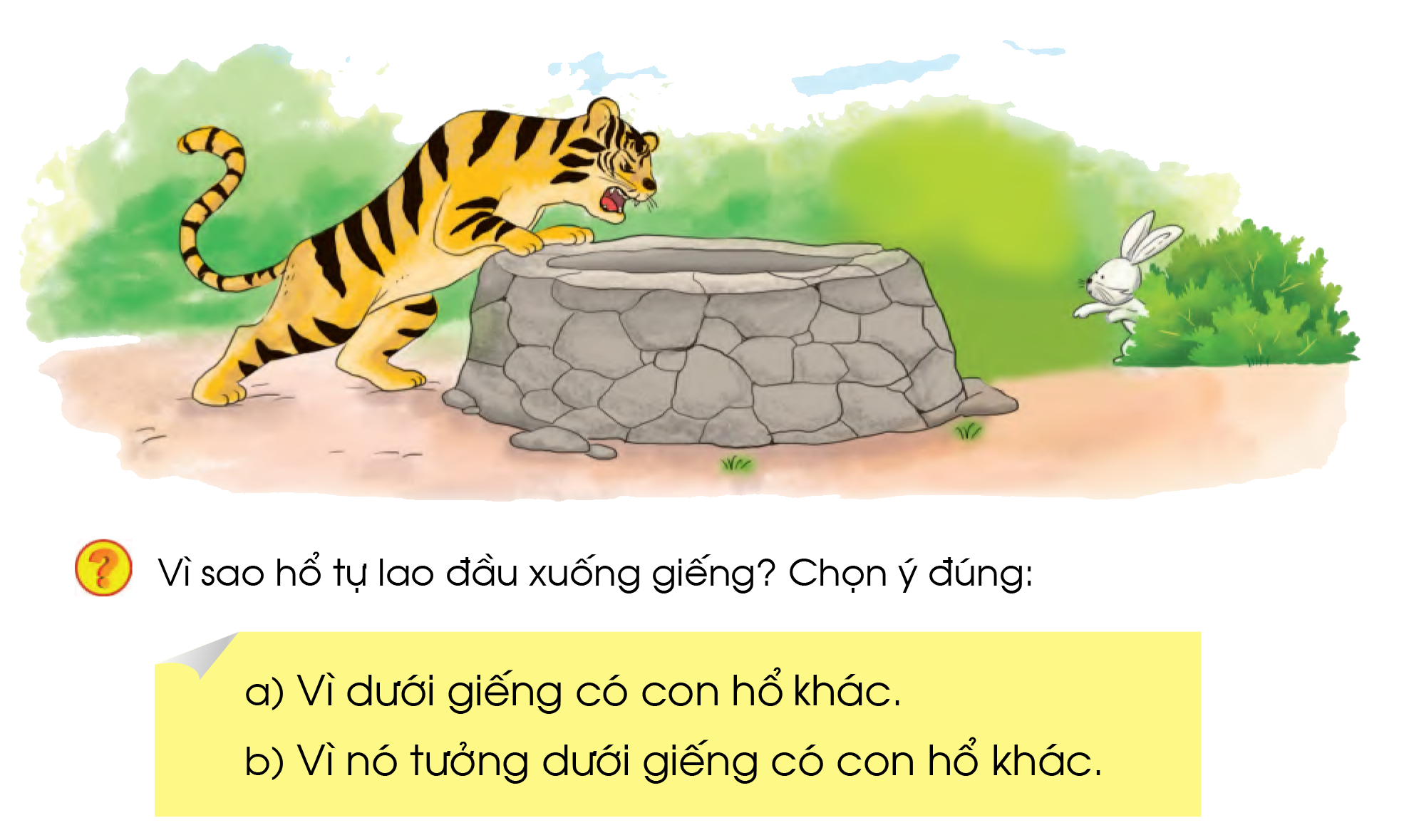 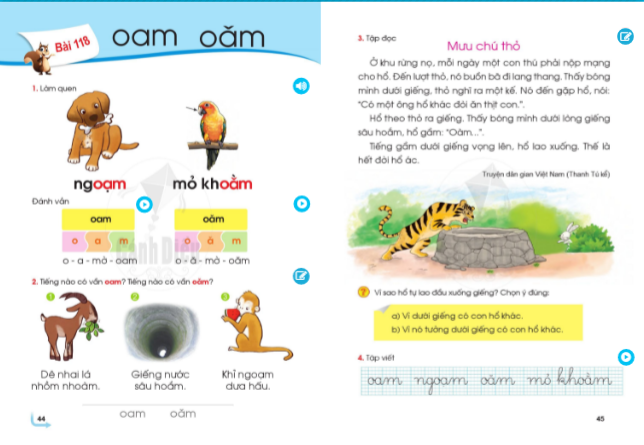 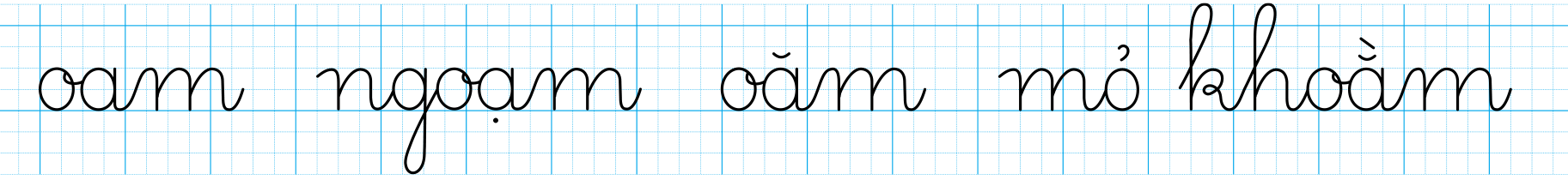